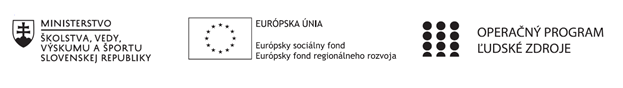 Prioritná os: Vzdelávanie
Špecifický cieľ: 1.2.1 Zvýšiť kvalitu odborného vzdelávania a prípravy reflektujúc potreby trhu práce
Prijímateľ: Stredná odborná škola drevárska a stavebná Krásno nad Kysucou
Názov projektu: Zvyšovanie kľúčových kompetencií žiakov v Strednej odbornej škole drevárskej a stavebnej v Krásne nad Kysucou s ohľadom na moderné technológie a potreby trhu práce
Kód projektu  ITMS2014+: NFP312010AGX2
Názov pedagogického klubu: Administratívny štýl v praxi
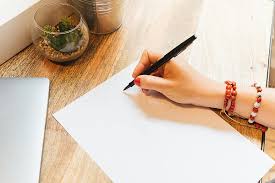 Inzerát
Definícia
Inzerát (z lat. Insertare = vsunúť, vložiť)

Je to krátky útvar, ktorým sugestívne oznamujeme možnosť transakcie obchodného alebo spoločenského charakteru. Vyskytuje sa v masovokomunikačných prostriedkoch alebo v iných priestoroch
Inzercia  - predovšetkým zverejňovanie platených oznamov prostredníctvom periodík ale aj inzertnej plochy a platené oznamy v TV alebo rozhlase.
Inzerát - platený oznam spravidla komerčný (kúpa, predaj ), niekedy nekomerčný (zoznamky, darujem...) zverejnený v periodickej tlači (TV/Roz), odlíšený od redakčného textu (odlíšený od ostatného vysielania v reklamnom bloku)
Existujú aj neplatené inzeráty – v inzertných periodikách súkromné osoby inzerujú zdarma.
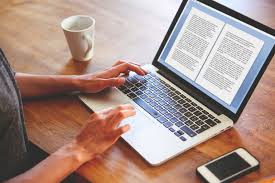 Výrazové prostriedky:
Hovorový štýl - hovorové, slangové
Publicistický - aktuálnosť, módne slová
Administratívny - schopnosť priniesť na malom priestore čo najviac informácií, skratky, značky

Pri inzeráte je dôležité:
titulok, ktorý je zrozumiteľný pre širokú  verejnosť
 originálna grafická úprava
vhodný typ písma
umiestnenie v médiách na správnom mieste a v správnom čase
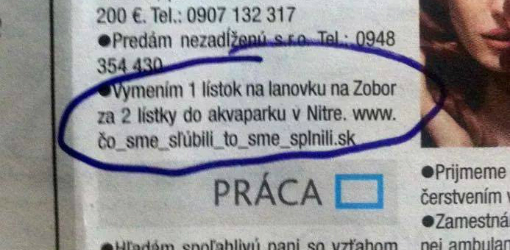 Znaky inzerátu
Minimálny zhustený text
 Výrazná a grafická úprava
 Ilustračný materiál
Osobitný priestor na zverejnenie
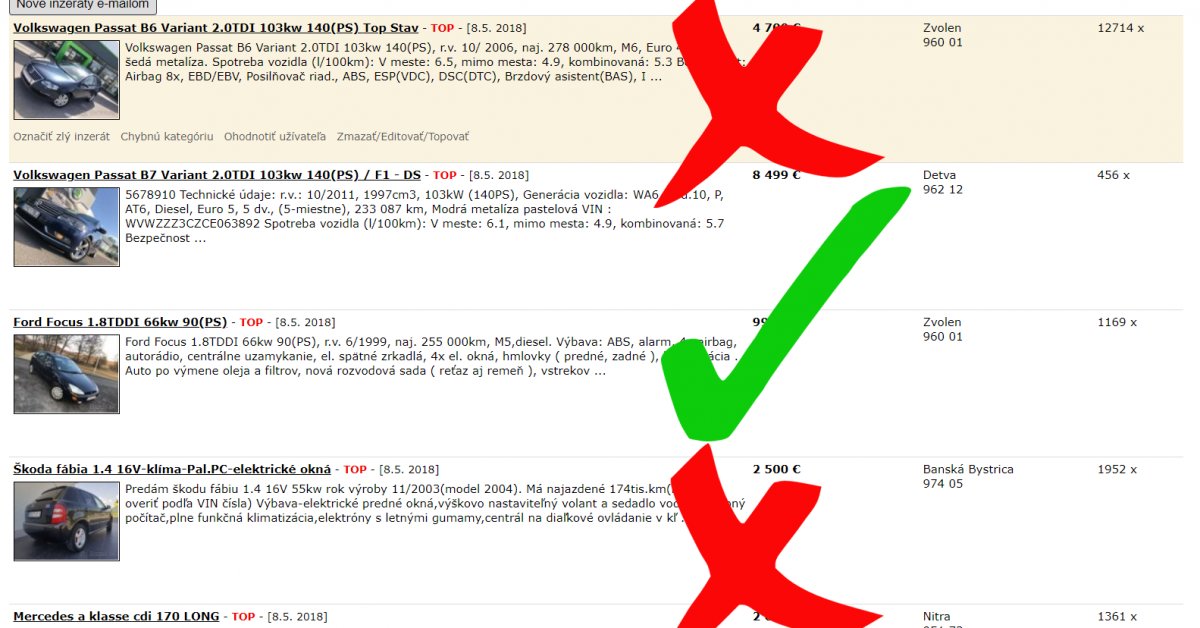 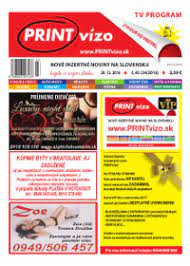 Druhy tlačových inzerátov
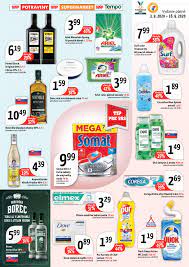 Členenie podľa obsahu:
Obchodné
Súkromné
podľa farby (ČB, 2/viac farebné, plnofarebné)
Členenie podľa predmetu:
štandardný (má spravidla viac textu)
experimentálny (exkluzívny propagovaný predmet)  
Členenie podľa použitého literárneho žánra:
opis, úvaha, rozprávanie,  poviedka,
Členenie podľa použitého žurnalistického žánra:
Článok
propagačný časopis...
Členenie podľa formy podania:
Dialogický
Monologický

Členenie podľa periodika, v ktorom bol inzerát zverejnený :  
karikatúra, kreslený comics – kombinovaný inzerát
plagátového typu (podľa spracovania)

Inzertný seriál – opakovanie inzerátu s tou istou témou
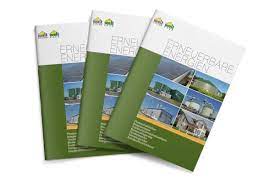 Riadkový inzerát
Článková inzercia
PR článok
 Fit náramok Huawei Band 4 ponúka viac než 100 ciferníkov 
Huawei uviedol na slovenský trh nový fitness náramok Band 4 s niekoľkými vylepšenými technológiami. Veľkou prednosťou novinky je pohodlie pri používaní, zaujme aj monitorovaním relaxu či jednoduchším nabíjaním. Pozreli sme sa zblízka na dôvody, prečo stojí za pozornosť.
Inzerát plagátového typu
Ďakujem za pozornosť!